ЦИФРОВАЯ ТРАНСФОРМАЦИЯ ОБРАЗОВАНИЯ
ГБУ ЛНР «РЦОИСООКО»
МЕТОДИСТ 
СОКОЛОВА АННА СЕРГЕЕВНА
ОПРЕДЕЛЕНИЯ
Цифровая трансформация – законченный путь преобразований, когда мы пересматриваем бизнес-стратегии, операции, продукты, подходы, цели, когда мы заканчиваем процесс, позволяющий быть конкурентоспособным в современном изменяющемся мире. 
Цифровая трансформация образования (ЦТО) – это взаимосвязанное (системное) обновление: 
• целей и содержания обучения 
• инструментов, методов и организационных форм учебной работы 
• в цифровой образовательной среде для всестороннего развития КАЖДОГО ОБУЧАЕМОГО, формирования у него компетенций, необходимых для жизни в цифровой экономике. 
Цифровая трансформация школы – это коренной пересмотр принципов работы практически всех подразделений. Это большой, многоступенчатый процесс. Цифровая трансформация школы включает в себя цифровизацию образования.
ЦИФРОВАЯ ТРАНСФОРМАЦИЯЧТО ЭТО?
изменение школьной жизни для создания условий подготовки гражданина и профессионала для жизни и работы в цифровой экономике на основе современных педагогических и цифровых технологий.
НАЦИОНАЛЬНАЯ ЦЕЛЬ РАЗВИТИЯ РФЦИФРОВАЯ ТРАНСФОРМАЦИЯ
ПРИОРИТЕТНЫЕ НАПРАВЛЕНИЯ ЦИФРОВИЗАЦИИ ОБРАЗОВАНИЯ
Национальная цель развития РФ «Цифровая трансформация» определена указом президента РФ от 21 июля 2020 г. № 474 «О национальных целях развития Российской Федерации на период до 2030 года».
Она включает следующие целевые показатели:
Достижение «цифровой зрелости» ключевых отраслей экономики и социальной сферы, в том числе здравоохранения и образования, а также государственного управления.
Увеличение доли массовых социально значимых услуг, доступных в электронном виде, до 95 % .
Рост доли домохозяйств, которым обеспечена возможность широкополосного доступа к информационно - телекоммуникационной сети «Интернет», до 97 %.
Увеличение вложений в отечественные решения в сфере информационных технологий в четыре раза по сравнению с показателем 2019 года.
НАЦИОНАЛЬНАЯ ЦЕЛЬ РАЗВИТИЯ РФЦИФРОВАЯ ТРАНСФОРМАЦИЯ
Распоряжение Правительства РФ от 02.12.2021 N 3427-р "Об утверждении стратегического направления в области цифровой трансформации образования, относящейся к сфере деятельности Министерства просвещения Российской Федерации"
повышение эффективности процессов функционирования организаций, осуществляющих образовательную деятельность;
предоставление равного доступа к качественному верифицированному цифровому образовательному контенту и цифровым образовательным сервисам на всей территории РФ всем категориям обучающихся;
формирование набора сервисов с возможностью получить образовательные сервисы посредством единой точки доступа к цифровым образовательным сервисам, направленным на повышение уровня цифровой культуры;
стандартизация взаимодействия создаваемых и существующих информационных систем Министерства просвещения РФ, региональных систем и переход на использование единых классификаторов, реестров, справочников и форматов взаимодействия
ПЛАНОВЫЕ ПОКАЗАТЕЛИ ЦИФРОВОЙ ЗРЕЛОСТИ ОТРАСЛИ ОБРАЗОВАНИЯ К 2030 ГОДУ
ОСНОВНЫЕ НАПРАВЛЕНИЯ ФЕДЕРАЛЬНОГО ПРОЕКТА "ЦИФРОВАЯ ОБРАЗОВАТЕЛЬНАЯ СРЕДА"
ДЕТАЛИЗИРОВАННЫЙ СОСТАВ ЦОС
Приказ Министерства Просвещения РФ "Об определении детализированного состава платформы цифровой образовательной среды" от 15.01.2021 г. № 14
Обеспечивают достижение Образовательно-коммуникационных и аналитических целей
Информационная система, создаваемая в рамках Эксперимента по внедрению цифровой образовательной среды на территории отдельных субъектов Российской Федерации (ФГИС "Моя школа")
Информационно-коммуникационная образовательная платформа (Сферум)
Открытая информационно-образовательная среда "Российская электронная школа" (РЭШ)
Автоматизированная информационная система "Платформа больших данных цифровой образовательной среды" (АИС ПБД)
Региональные информационные системы и ресурсы в сфере образования (Региональные информационные системы)
Обеспечивают достижение целей функционирования информационных систем

Информационная система, создаваемая Минпросвещения России для ведения реестров (ГИС "Реестры участников образовательных отношений")
Сервис создания типовых сайтов для образовательных организаций (в разработке Минцифры)
Цифровизация затрагивает не только содержание образования, но и его организацию. Цифровая трансформация в образовании неизменно влечет за собой изменение роли преподавателя. Преподаватели должны знать/уметь:
возможности цифровой среды для преподавания; 
тенденции развития цифровой грамотности гражданина; 
основные инструменты и ресурсы персональной обучающей среды; 
осознанно формировать персональную обучающую среду; 
выстраивать систему обучающего контекста на основе открытых цифровых источников; 
анализировать образовательные данные; 
применять технологии смешанного и адаптивного обучения.
СУТЬ ЦИФРОВОЙ ТРАНСФОРМАЦИИ ОБРАЗОВАНИЯ
это достижение каждым обучающимся необходимых образовательных результатов за счёт:

Персонализации образовательных траекторий благодаря инновационным технологиям: искусственный интеллект, технологии дополненной и виртуальной реальности, управление данными, интернет вещей, блокчейн.
Расширения ИТ-структуры в образовательных учреждениях.
Изменения учебной работы при помощи цифровых средств обучения.
Выстраивания системы непрерывного повышения квалификации педагогов, формирования цифровой грамотности у участников образовательного процесса.
Обеспечения гибкости управления образовательной организацией.
Совершенствования нормативной базы цифровой трансформации образования.
Использования технологий цифровых коммуникаций, больших данных, формирующей аналитики и открытых образовательных ресурсов.
ОСНОВНЫЕ ЭТАПЫ ЦИФРОВОЙ ТРАНСФОРМАЦИИ
Переход от ИТ к созданию цифрового актива и построению системы управления данными
Переход к культуре принятия решений на основе данных и к инновационной культуре, построенной на горизонтальных связях
Переход к платформенной бизнес-модели
Переход от проектного и функционального управления — к продуктовому и кросс-функциональному
Профессионалы нового уровня должны уметь быстро учиться, синтезировать идеи из разных областей, иметь способность к адаптации.Цифровые компетенции в образовании должны быть направлены на:
Совершенствование применения цифровых технологий в преподавании и обучении; 
 Развитие навыков, необходимых для цифровой трансформации; 
 Анализ и прогнозирование на основе данных в образовании.
Цифровизация образования предполагает:
применение обучающимися мобильных и интернет-технологий, расширяя горизонты их познания, делая их безграничными,
продуктивное применение цифровых технологий,
включение обучающихся в самостоятельный поиск,
отбор информации,
участие в проектной деятельности,
формирование у обучающихся компетенций XXI века.
Направления применения цифровизации в образовании
Развитие цифровых библиотек и кампусов университетов. 
Разработка и наполнение онлайн курса осуществляется с применением программных решений, позволяющих осуществить сборку курса из имеющихся информационных ресурсов и в специализированных программных средах, авторскими системами, автоматизированным проектированием.
ЦИФРОВАЯ ДИДАКТИКА
Цифровая дидактика — область педагогики, научное направление, предметом которого является организация процесса обучения в условиях цифровой трансформации образовательного процесса, перехода к цифровой экономике и сетевому обществу.
Цифровая дидактика – наука об организации процесса обучения в условиях цифрового общества.
Особенности цифрового образовательного процесса состоят в конвергенции или полной интеграции педагогических и цифровых технологий.
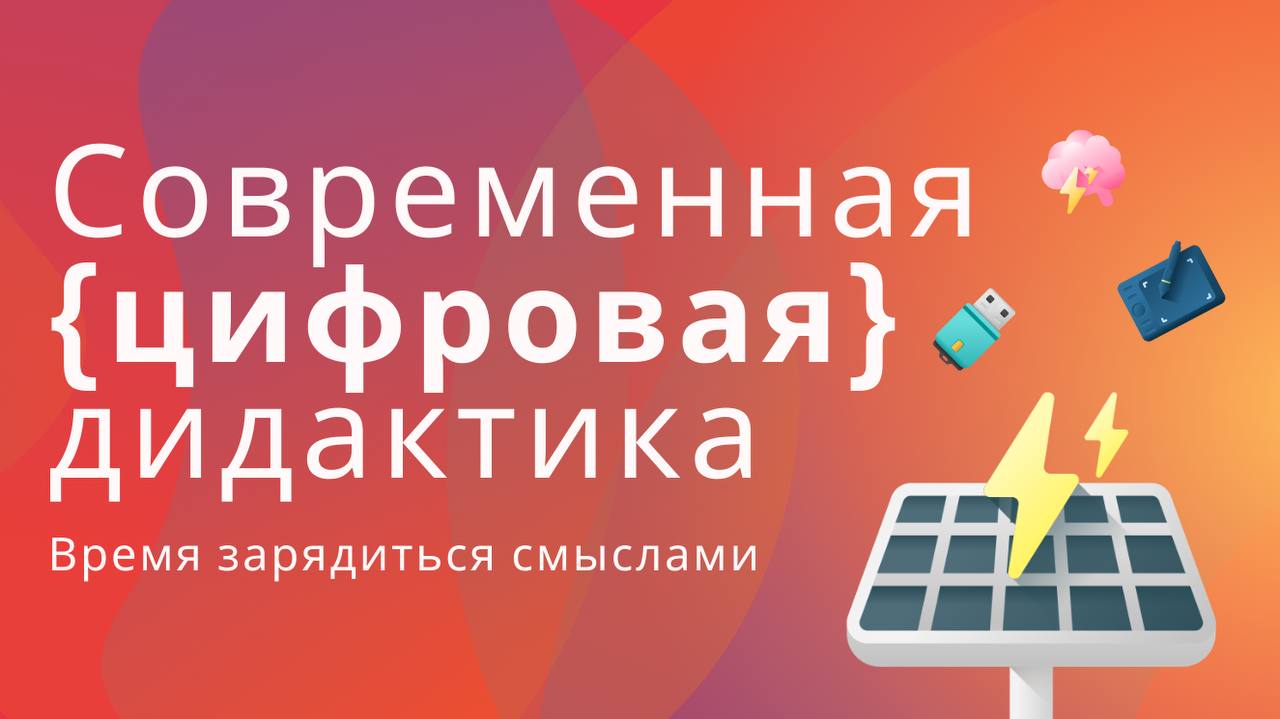 ЦИФРОВОЕ ОБЩЕСТВО
новые технологии и цифровая среда
новые требования экономики к кадрам
«цифровое поколение» – новые обучающиеся
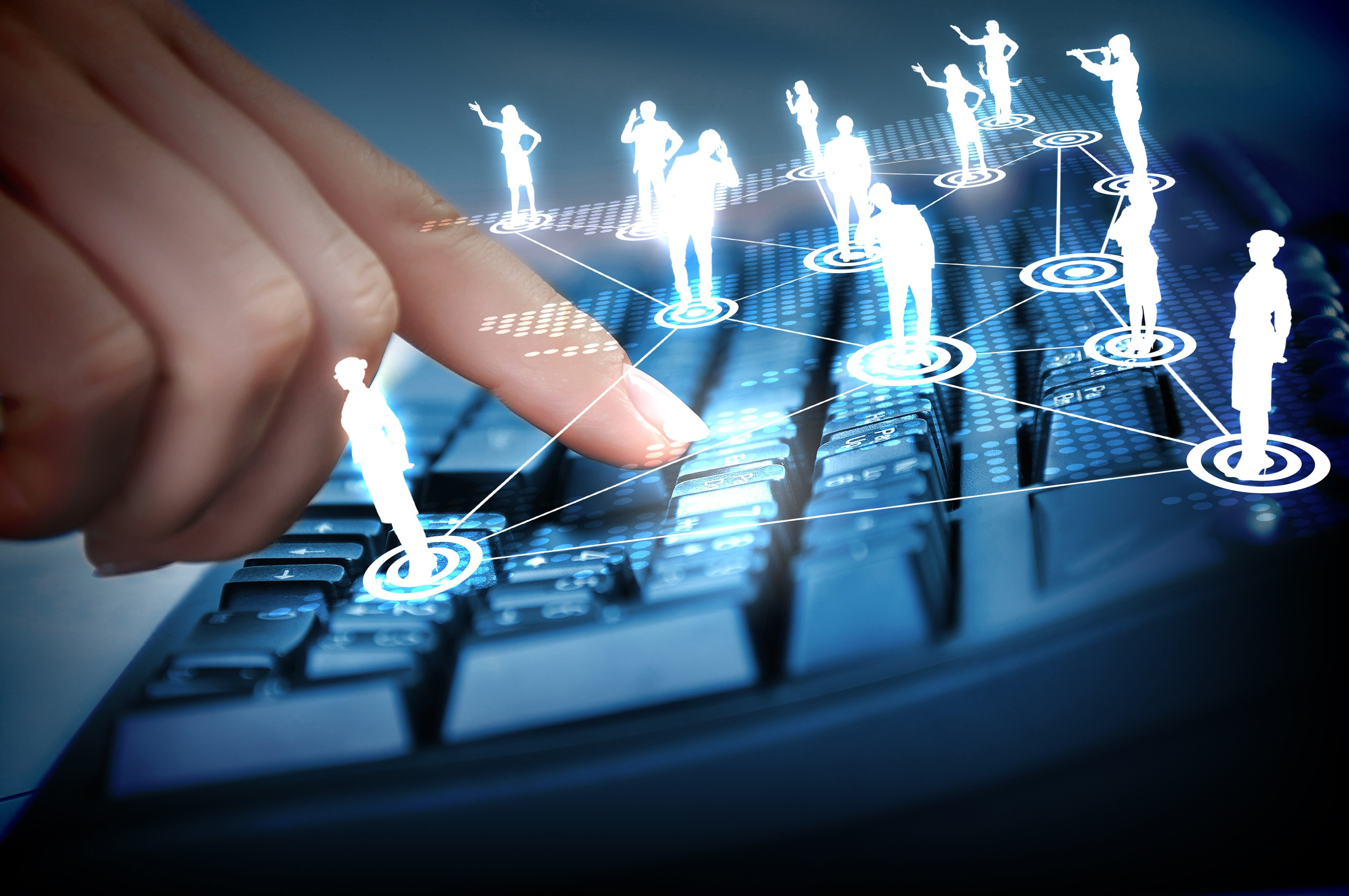 ДИДАКТИЧЕСКИЕ ПРИНЦИПЫ ЦИФРОВОГО ОБРАЗОВАТЕЛЬНОГО ПРОЦЕССА
принцип доминирования;
принцип персонализации;
принцип целесообразности;
принцип гибкости и адаптивности;
принцип успешности;
принцип обучения в сотрудничестве и взаимодействии;
принцип практикоориентированности;
принцип нарастания сложности;
принцип насыщенности образовательной среды;
принцип полимодальности (мультимедийности);
принцип включенного оценивания.
ФГИС «МОЯ ШКОЛА»
ФГИС «Моя школа» — это федеральная государственная информационная система, созданная в рамках федерального проекта «Цифровая образовательная среда» национального проекта «Образование».
Эта система является единой точкой доступа для педагогов, учащихся и родителей к качественному образовательному контенту и цифровым сервисам на всей территории РФ.
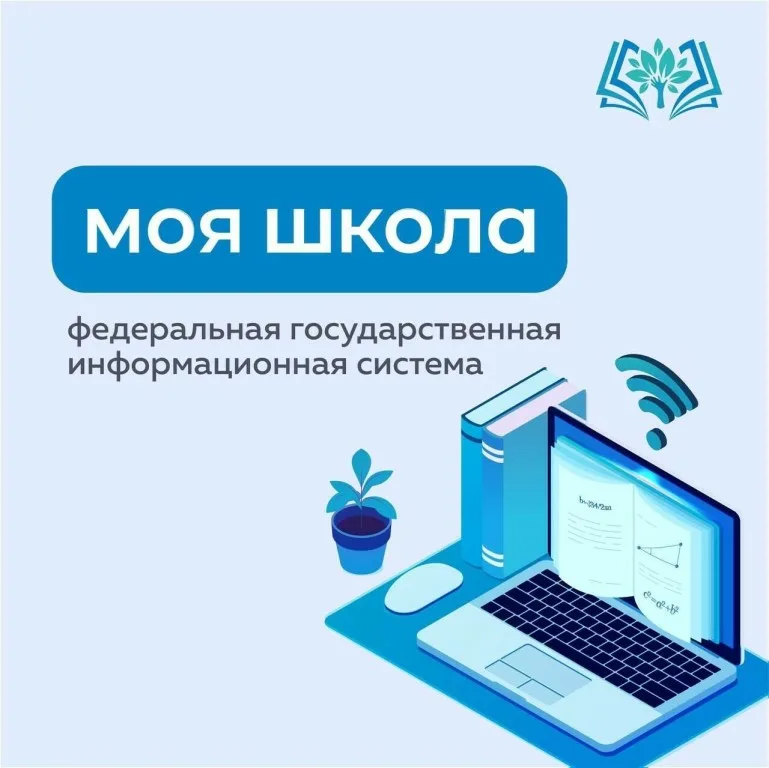 ЦЕЛИ СОЗДАНИЯ ФГИС «МОЯ ШКОЛА»
формирование условий для цифровой трансформации системы образования, использования новых возможностей информационных технологий при реализации основных общеобразовательных программ, образовательных программ среднего профессионального образования и дополнительных общеобразовательных программ;
информационная поддержка органов государственной власти и местного самоуправления, организаций системы образования и граждан при реализации основных общеобразовательных программ, образовательных программ среднего профессионального образования и дополнительных общеобразовательных программ;
поддержка системы образования и создание благоприятных условий для функционирования системы общего и среднего профессионального образования, дополнительного образования детей и взрослых;
обеспечение возможности использования цифровой образовательной среды;
управление образовательным процессом.
ОСНОВНЫЕ ВОЗМОЖНОСТИ ФГИС «МОЯ ШКОЛА»
Просмотр и работа с данными электронных дневников и журналов. Сетевые сообщества и видеоконференцсвязь на базе платформы "Сферум". 
Облачное хранилище документов, инструменты для индивидуальной и совместной работы с документами. Оценка знаний учеников с помощью тестов, отработка учебного материала на онлайн-тренажерах.
ЦЕЛИ И ЗАДАЧИ ФГИС «МОЯ ШКОЛА»
Приказ Министерства Просвещения РФ от 30.06.2021 г. № 396 "О создании федеральной государственной информационной системы Минпросвещения России "Моя школа
ДОСТУПНЫЕ СЕРВИСЫ ФГИС "МОЯ ШКОЛА" И КОМПОНЕНТА ЦОС
КАК ВОЙТИ В ФГИС «МОЯ ШКОЛА»
Для авторизации выполняется простой алгоритм действий.
Нужно перейти на сайт https://myschool.edu.ru;
Нажать на кнопку «Войти».
На открывшемся сайте Госуслуг в графе «Телефон/Email/СНИЛС», вводят одно из следующих наименований. Важно, чтобы информация совпадала с представленной на Госуслугах.
В открывшемся окне вводят пароль от учетной записи портала и нажимают кнопку «Войти».
Система автоматически перенесет в личный кабинет.
БИБЛИОТЕКА ЦИФРОВОГО ОБРАЗОВАТЕЛЬНОГО КОНТЕНТА
электронный образовательный ресурс, включающий структурированный верифицированный контент для учителей и учеников: тексты, графику, аудио и видео, мультимедиа. За первый месяц учебного года пользователи обратились к библиотеке уже более миллиона раз. В Год педагога и наставника проект осуществляется в целях реализации федерального проекта «Цифровая образовательная среда» нацпроекта «Образование» при поддержке Минпросвещения России.
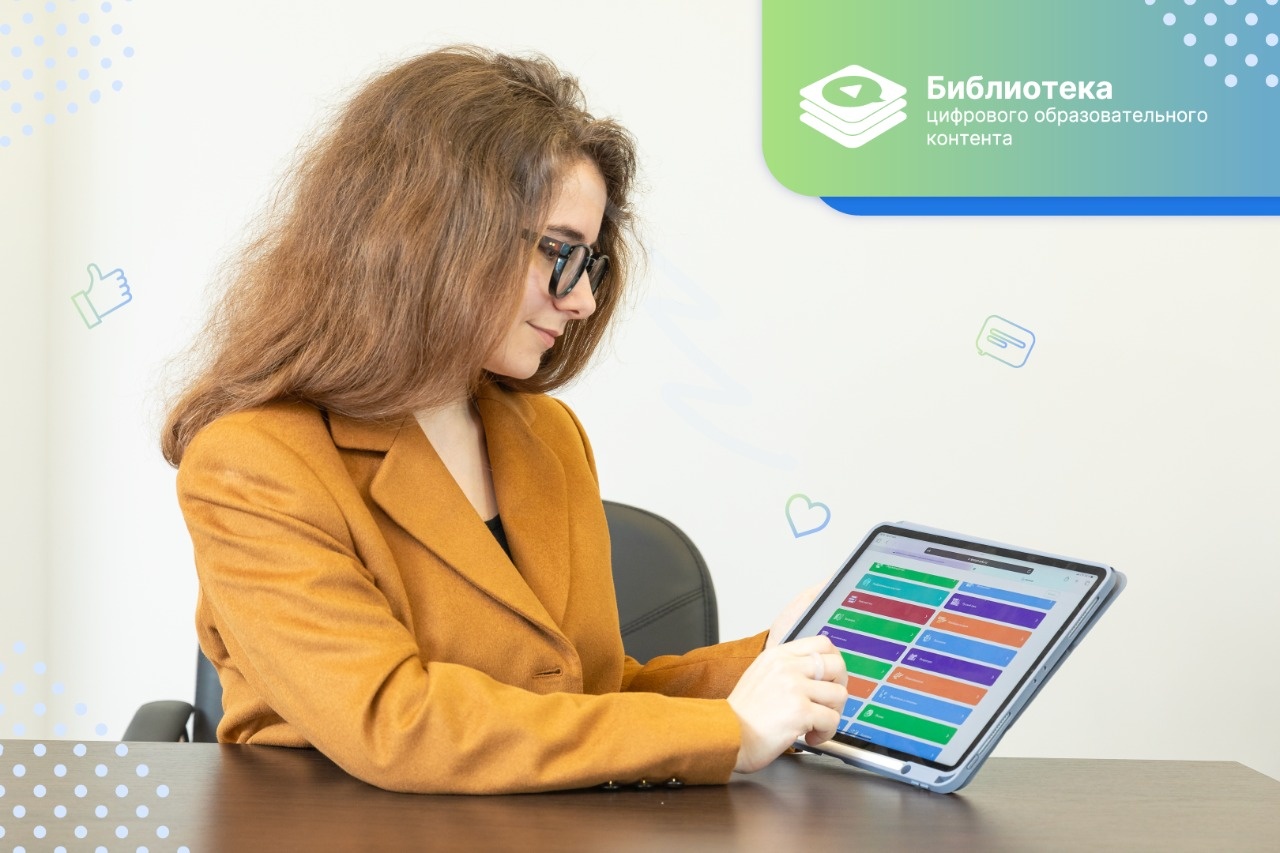 Библиотека цифрового образовательного контента способствует формированию на всей территории Российской Федерации единого образовательного пространства за счет:
единых подходов к формированию содержания образования и воспитания;
соответствия контента требованиям федеральных государственных образовательных стандартов, федеральных образовательных программ;
обеспечения информационной безопасности пользователей;
сокращения трудозатрат учителей на подготовку к урокам, разработку рабочих программ и тематического планирования;
обеспечения учеников возможностью совершенствовать свои знания и навыки по темам школьной программы.
КАКИЕ МАТЕРИАЛЫ РАЗМЕЩЕНЫ В БИБЛИОТЕКЕ
В Библиотеке каждый сможет найти электронные образовательные материалы, специально разработанные к каждому из уроков школьной программы профессиональными командами экспертов педагогического сообщества, а проще говоря известными учителями, ученики которых показывают высокие результаты на олимпиадах и в рамках государственной итоговой аттестации. Эти материалы разнообразны как с точки зрения содержания, исполнения, так и образовательных задач, которые они позволяют решить. Всего же в системе более 50 различных видов контента: инфографика, виртуальные лабораторные работы, интерактивные статьи, аудио- и видеоролики, тренажеры в формате ОГЭ и ЕГЭ и многие другие. Их использование не только упростит подготовку, но и сделает сам урок по-настоящему современным и интерактивным, а значит, более понятным каждому школьнику. В качестве первоисточников для создания контента используются исторические материалы Президентской библиотеки им. Б.Н. Ельцина, а также цифровые коллекции Политехнического музея, материалы Большой российской энциклопедии.

Все материалы Библиотеки цифрового образовательного контента теперь доступны на сайте Академии Минпросвещения России
БИБЛИОТЕКА ПОМОГАЕТ
Учителям — сократить время на подготовку к урокам, разработку рабочих программ и тематического планирования, сделать уроки более интерактивными и интересными .
Ученикам — проверить знания и выявить проблемные темы, совершенствовать свои знания и навыки по темам школьной программы, изучить дополнительный материал .
Контент библиотеки соответствует федеральным государственным образовательным стандартам, федеральным образовательным программам и универсальному тематическому классификатору .
Библиотека цифрового образовательного контента представляет собой масштабную базу знаний, созданную по всем предметам и темам школьной программы в соответствии с Федеральными государственными образовательными стандартами, примерными основными образовательными программами и универсальным тематическим классификатором с использованием самых современных способов визуализации материала.
Библиотека общедоступна во всех регионах страны. Материалы являются бесплатными для всех категорий пользователей, цифровой образовательный контент предполагает использование независимо от изучаемой линейки учебников.
Все материалы Библиотеки прошли экспертизу содержания и соответствия требованиям информационной безопасности в ведущих экспертных организациях, таких как: ФГБНУ “Институт стратегии развития образования”, ФГБНУ “ФИПИ”, ФГБОУ ВО “Российский государственный педагогический университет имени А.И. Герцена” и АО “Лаборатория Касперского”.
НОРМАТИВНОЕ РЕГУЛИРОВАНИЕ ИСПОЛЬЗОВАНИЯ ЦИФРОВЫХ ТЕХНОЛОГИЙ В ОБУЧЕНИИ И ВОСПИТАНИИ ОБУЧАЮЩИХСЯ
Федеральный закон от 29.12.2012 № 273-ФЗ «Об образовании в Российской Федерации».
Федеральный закон от 27.07.2006 № 149-ФЗ «Об информации, информационных технологиях и о защите информации».
Федеральный закон от 29.12.2010 № 436-ФЗ «О защите детей от информации, причиняющей вред их здоровью и развитию».
Федеральный закон от 27.06.2006 № 152-ФЗ «О персональных данных».
Указ Президента РФ от 07.05.2018 № 204 «О национальных целях и стратегических задачах развития Российской Федерации на период до 2024 года».
Указ Президента РФ от 09.05.2017 № 203 «О Стратегии развития информационного общества в РФ на 2017–2030 годы».
НОРМАТИВНОЕ РЕГУЛИРОВАНИЕ ИСПОЛЬЗОВАНИЯ ЦИФРОВЫХ ТЕХНОЛОГИЙ В ОБУЧЕНИИ И ВОСПИТАНИИ ОБУЧАЮЩИХСЯ
7. Постановление Правительства РФ от 26.12.2017 № 1642 «Об утверждении государственной программы Российской Федерации „Развитие образования“».
8. Приказ Минобрнауки РФ от 23.08.2017 № 816 «Об утверждении Порядка применения организациями, осуществляющими образовательную деятельность, электронного обучения, дистанционных образовательных технологий при реализации образовательных программ».
9. Приказ Министерства образования и науки РФ от 30.08.2013 № 1015 «Об утверждении Порядка организации и осуществления образовательной деятельности по основным общеобразовательным программам — образовательным программам начального общего, основного общего и среднего общего образования».
10. Постановление Главного государственного санитарного врача РФ от 29.12.2010 № 189 «Об утверждении СанПиН 2.4.2.2821-10 „Санитарно-эпидемиологические требования к условиям и организации обучения в общеобразовательных учреждениях“».
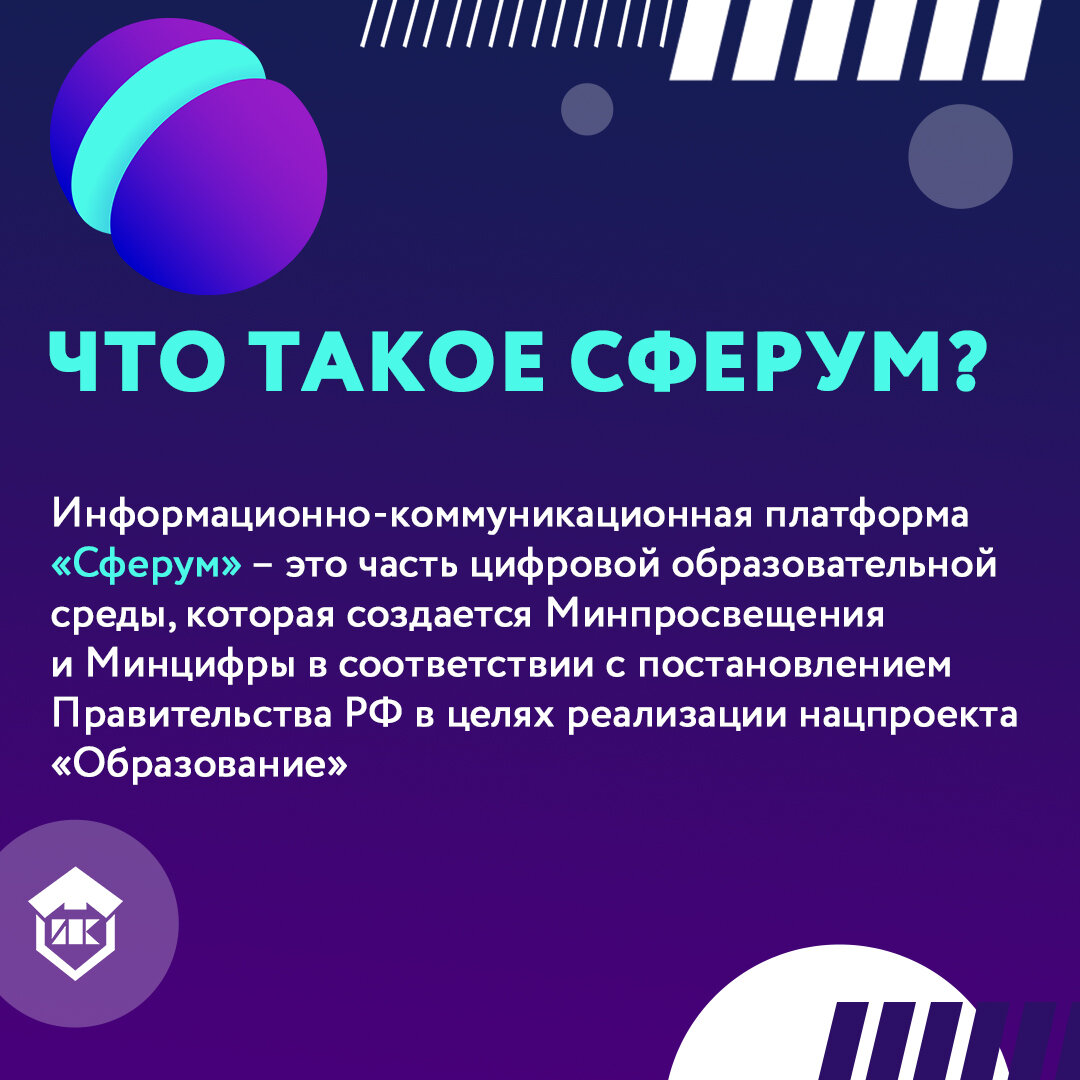 С ПРОМОЩЬЮ «СФЕРУМА»
ЧТО УМЕЕТ «СФЕРУМ»
Как сообщает сайт платформы «Сферум», она обладает рядом важных особенностей, отличающих ее от других соцсетей. Прежде всего «Сферум» является закрытой системой — в учебные и родительские чаты можно попасть только по специальному приглашению и только с помощью авторизации через VK ID. У участников процесса есть назначенные роли — учитель, ученик, родитель или администратор.

Соответственно, в этом «закрытом пространстве» отсутствует спам, реклама и платные сервисы — таким образом, родители могут не беспокоиться, что ребенок столкнется с нежелательной информацией. Функционал «Сферума» включает создание чатов, запуск индивидуальных и групповых звонков, обмен файлами, создание опросов, переход в электронный журнал и дневник.

Создатели «Сферума» обещают, что система обеспечивает видеоуроки в высоком качестве, что является главной целью этой системы. Минпросвещения и VК подчеркивают, что «Сферум» не является заменой традиционной системе обучения — эта платформа призвана облегчить образовательный процесс.
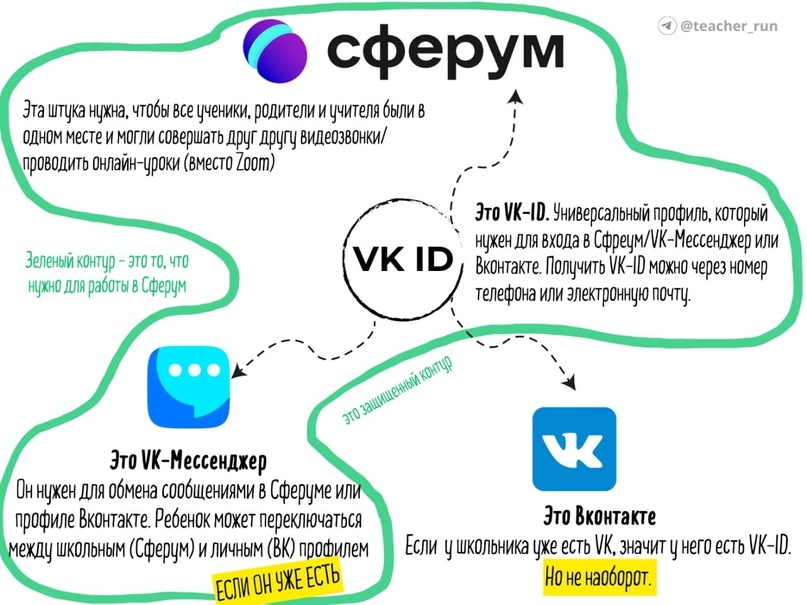 ЧТО ТАКОЕ АКАДЕМИЯ МИНПРОСВЕЩЕНИЯ РОССИИ
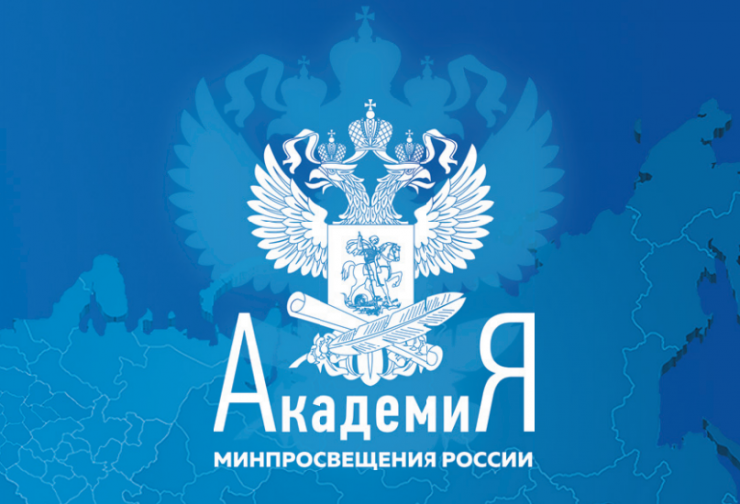 Федеральное государственное автономное образовательное учреждение дополнительного профессионального образования «Академия реализации государственной политики и профессионального развития работников образования Министерства просвещения Российской Федерации» (ФГАОУ ДПО «Академия Минпросвещения России») является унитарной некоммерческой организацией, созданной для осуществления образовательных, научных и иных функций некоммерческого характера.
РУКОВОДСТВО ДПО АКАДЕМИИ МИНПРОСВЕЩЕНИЯ РОССИИСВЕЩЕНИЯ РОССИИ
Руководителем организации является: 
Ректор - Кузьмин Павел Владимирович
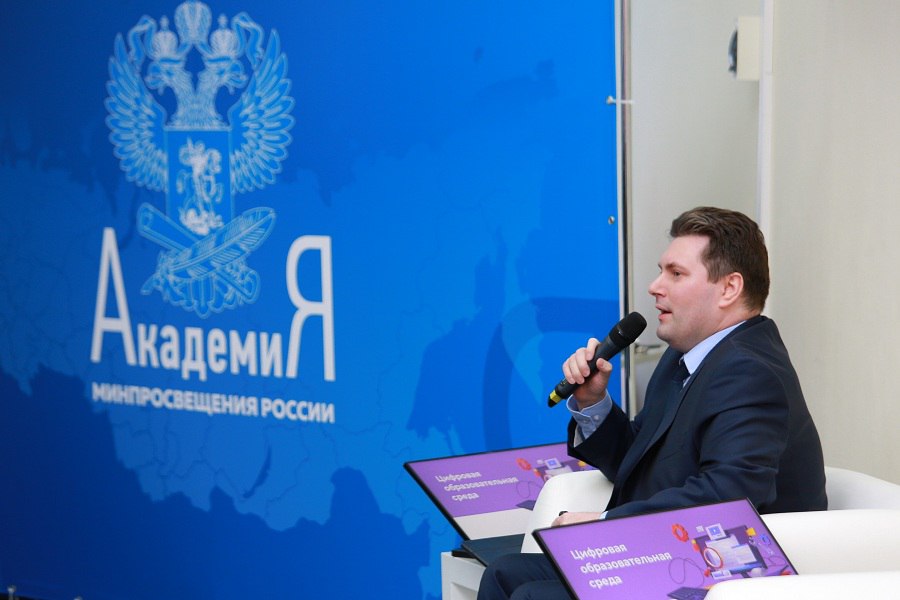 ЧТО ДАЕТ УЧАСТИЕ В КОНКУРСАХ ИЗ ПЕРЕЧНЯ МИНПРОСВЕЩЕНИЯ
Участники конкурсов и олимпиад, которые входят в перечень Минпросвещения, могут получить дополнительные баллы к результатам ЕГЭ при поступлении в вузы. Чем выше уровень состязания, тем больше льгот и преимуществ получит выпускник.
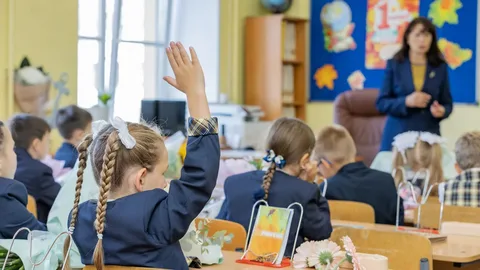 СЕРТИФИКАЦИЯ ФГАОУ ДПО «АКАДЕМИЯ МИНПРОСВЕЩЕНИЯ РОССИИ»
ФГАОУ ДПО «Академия Минпросвещения России» ведет федеральный реестр дополнительных профессиональных программ педагогического образования и осуществляет их сертификацию.

Сертификация дополнительных профессиональных программ педагогического образования проводится по результатам профессионально-общественной экспертизы на основе заключений групп экспертов, которые определяются из ведущих в своих областях представителей профессионального педагогического сообщества из субъектов Российской Федерации.
ИЗМЕНЕНИЕ РОЛИ УЧИТЕЛЯ ПРИ ЦИФРОВОЙ ТРАНСФОРМАЦИИ ОБРАЗОВАНИЯ
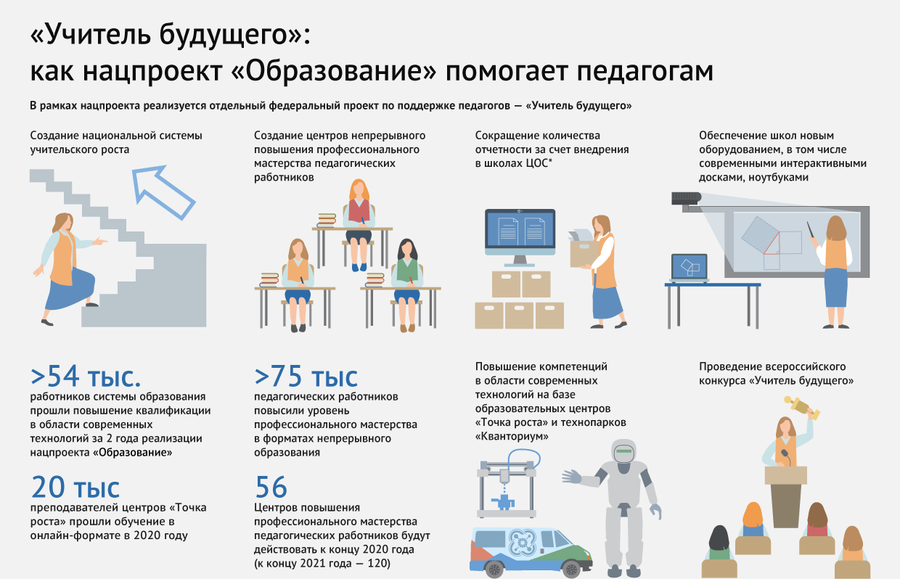 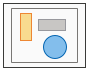 УЧИТЕЛЬ БУДУЩЕГО РАСШИРЯЕМ ГОРИЗОНТЫ
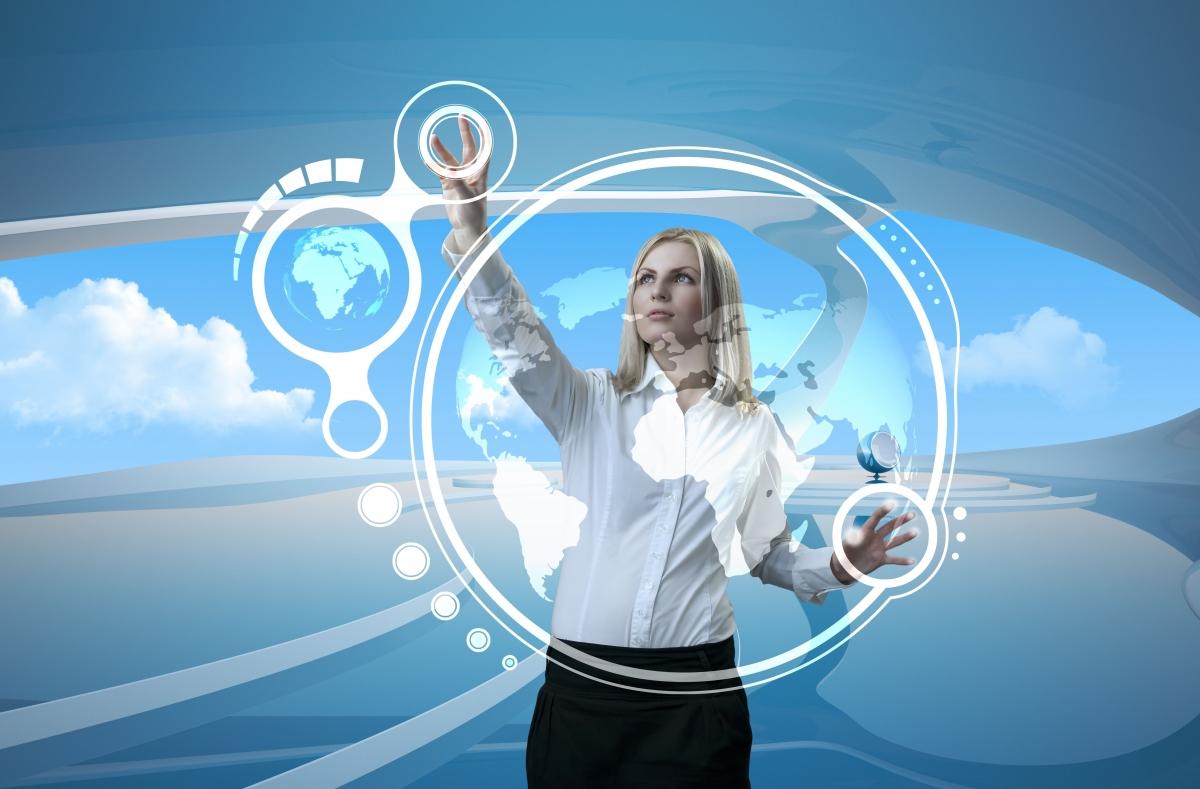